Unidad 11: Proteccion de Ninos y Adultos  (Presentación 33)
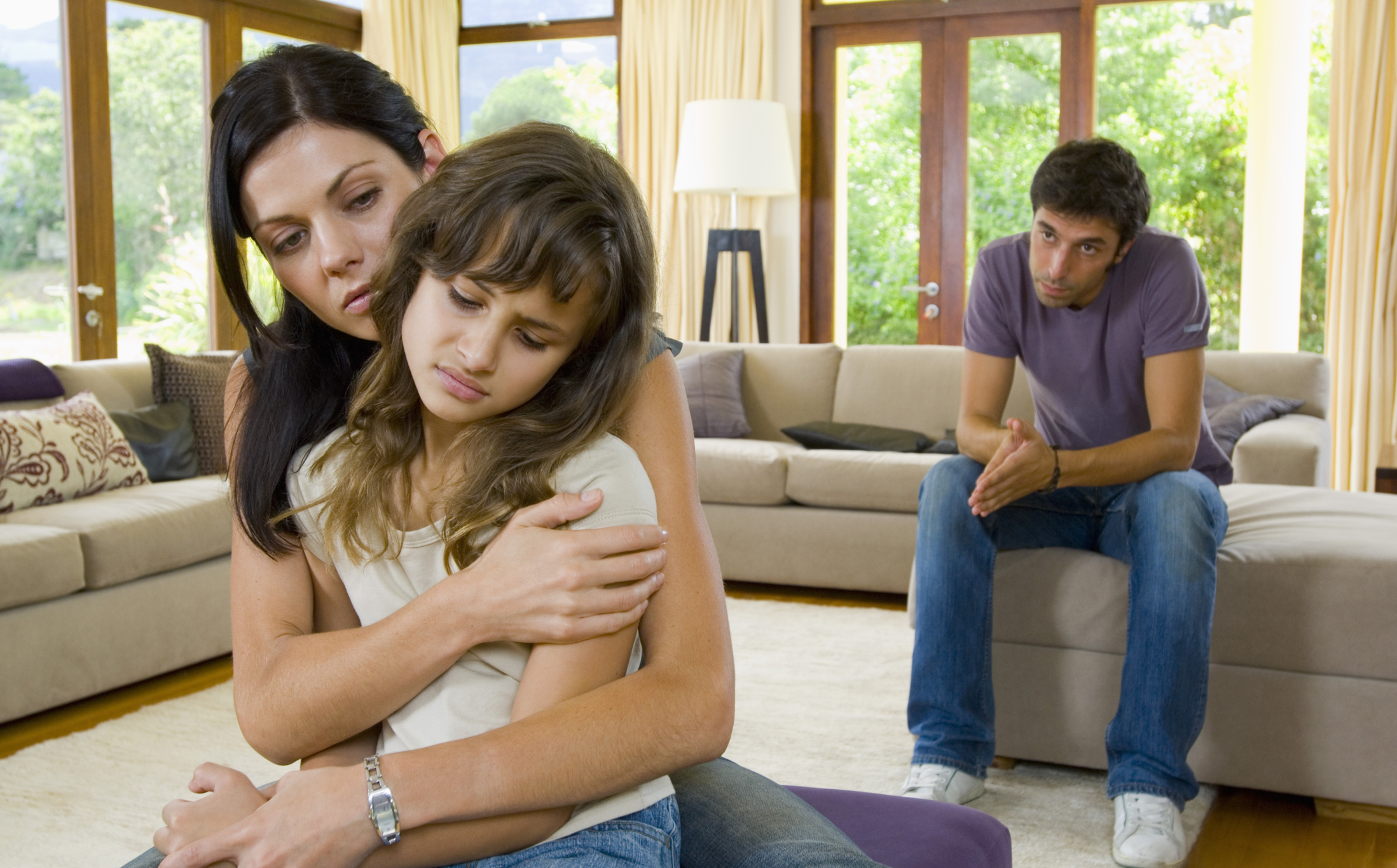 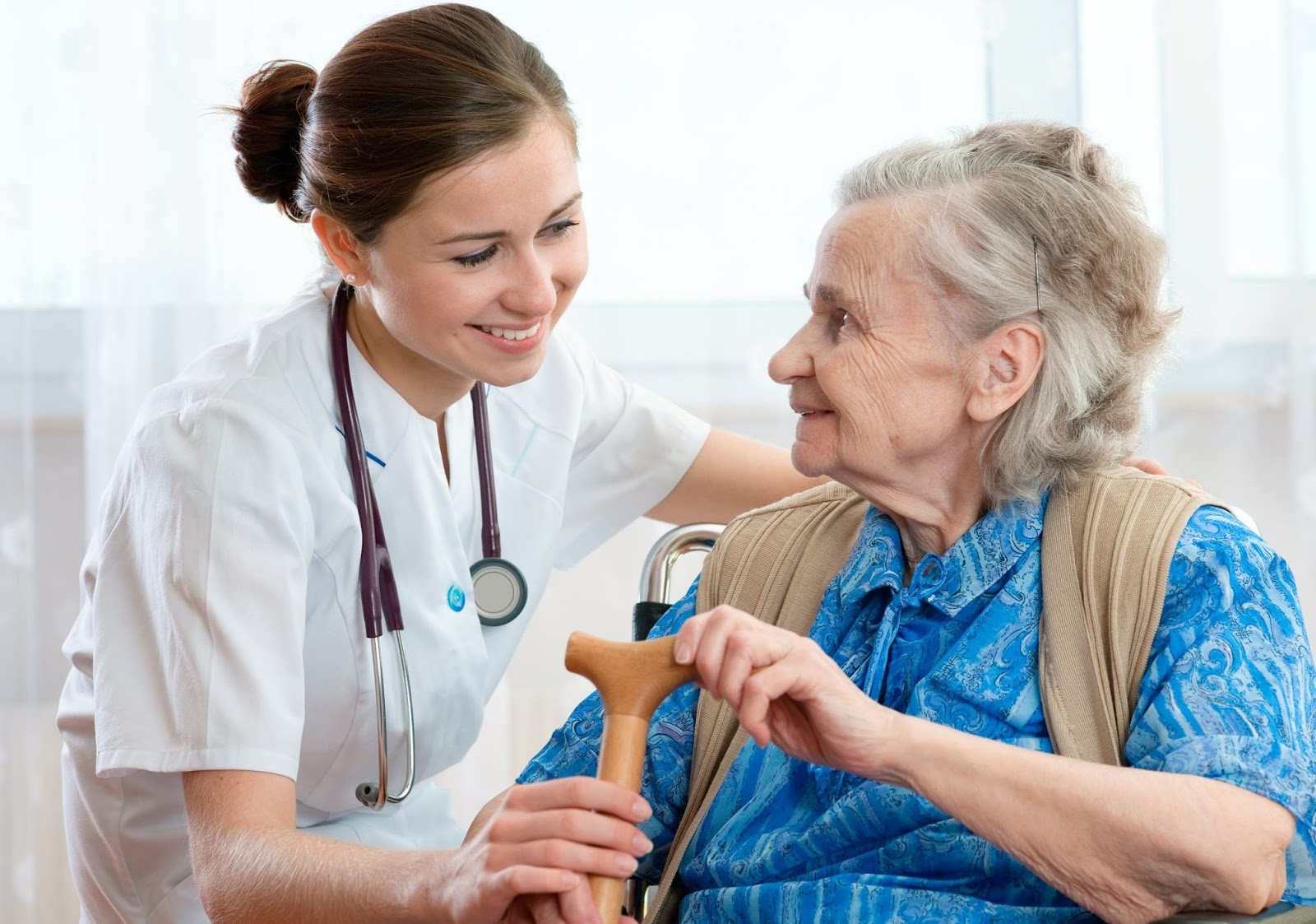 Introducción: Declaración de la renuncia de las responsabilidades
Esta clase la llamamos protegiendo a los niños en la iglesia. Analizaremos algunos aspectos legales de pastores, niños que pudieran generar una preocupación.
“ El contenido de esta clase no debe ser considerado legalmente una guianza y confiársele como consejería legal en cualquier situación factual o objetiva. El material que se da en esta clase es un resumen del tema a tratar, si te encuentras en una situación donde el material cubierto en esta clase es un hecho para ti, puedes consultar a un abogado local competente en esta área de la ley”
El deber de reportar abuso de menores
Iniciaremos esta clase hablando del deber de los pastores de reportar cualquier abuso de menores al estado y las ramificaciones posibles si falla en reportar dicho abuso.
También veremos responsabilidades generales relacionadas con niños y jóvenes tales como el cuidado en cuna y el ministerio de los jovenes.
Cada estado tiene leyes de reportar el abuso de menores
Es un reporte Mandatorio y se debe reportar lo que se sabe o lo razonable de la sospecha del abuso a menores. Los pastores tienen que hacer este reporte mandatorio si solo sospecha de abuso. Algunos estados exentan a los ministros de reportar el abuso de menores ya que son protegidos por el privilegio penitente eclesiástico. En algunos estados, los pastores pueden recibir cargos criminales por fallar en reportar el abuso de menores. Es común que los pastores se les informa de abuso de menores y muchos pastores quieren resolver estos casos como ofreciendo consejería con la victima y mas con el depredador. Este tipo de respuestas puede tener serias consecuencias legales.
Cada estado tiene leyes de reportar el abuso de menores
Si el pastor vive en un estado donde ellos son los que tienen que reportar mandatoriamente bajo la ley del estado. Ese pastor puede recibir cargos criminales y ser buscado por la ley por fallar en reportar ese abuso.
Algunos estado permiten a las victimas de demandar a los pastores que fallan a reportar abuso de menores ya que son los que deben reportar de una manera mandatorio de acuerdo a la ley del estado.
Cada estado tiene leyes de reportar el abuso de menores
Algunas veces el status de limitación en reclamaciones civiles en contra pastores y se extienden hasta el tiempo que el niño llegue a la mayoría de edad
En orden para que un pastor sepa como reaccionar al abuso del menor, 
El pastor debe saber que es el abuso del menor
Los padres deben reportar de una manera mandatorio en el estado y como los reportes son hechos a la policía.
Cada estado tiene leyes de reportar el abuso de menores
Cada estado tiene diferente estatutos que contienen la definición del abuso de los menores
Los estatutos explican quien es son los que deben hacer el reporte de una manera mandatorio y que excepciones existen para aquellos quienes son los que reportan de una manera mandatorio
Cada uno de estos estatutos producen inmunidad para los que reportan el abuso 
Algunos estados requieren que el que reportan tiene una causa de creer que el abuso ha ocurrido y se le da el deber de reportar
Cada estado tiene leyes de reportar el abuso de menores
El objetivo de obtener inmunidad es para animar a reportar el abuso de menores
Es muy importante que veas los estatutos del estado de como están las leyes de reportar en tu estado y léelas.
Examina como definen el abuso de menores y tu sabes cuando el deber de reportar esta afectado
Investiga si como pastor eres el que reporta mandatoriamente o tienes excepciones.
Examina si hay algo criminal o civil cuando fallas a reportar abuso sexual.
Cada estado tiene leyes de reportar el abuso de menores
La gran mayoría de estos estatutos los puedes encontrar en internet o puedes obtener esta información al contactar un abogado quien es competente en esta área de la ley
También debes estar preparado para hablar con el representante de la agencia de protección al menor para discutir como reportar el abuso puede ser manejado y que puedes esperar si necesitas hacer un reporte.
Consideren las siguientes preguntas cuando consulta un abogado, después de recibir un alegación de abuso a menores:
1) ¿Soy el que tiene que hacer el reporte mandatoriamente o puedo estar permisivo bajo las leyes del estado?
2) ¿Si las alegaciones son verdad, eso constituye que el abuso del menor esta definido por las leyes del estado?
3) ¿Tengo causas razonables de creer que el abuso ocurrió?
4) Recibe la información en el curso de la consejería espiritual? ¿algún privilegio penitente eclesiástico que aplica?
5) ¿Qué tan severo fue el abuso?
6) ¿el alegato de abuso envuelve comportamientos pedófilos?
7) ¿Tengo algún riesgo civil bajo la responsabilidad de las leyes del estado si escojo no reportar el abuso?
8) ¿ Debería cándidamente y no enojado discutir la evidencia disponible con el que la agencia del estado puede determinar si se debe hacer el reporte ?
9) ¿Debo tratar de persuadir al informante de reportar el abuso?
10) ¿Puedo llenar un reporte de abuso de menor con los oficiales en mi estado?
Referencia: Richard Hammar, Pastor Chruch & Law, Vol. 1, pp, 299-300, Christianity Today International (2008)
Proteger a los niños en el contexto de el ministerio
En el ambiente actual y cultural el proteger a los niños de abuso sexual y de predadores sexuales es un asunto de alta prioridad
Limites puedes implementarse para reducir el riesgo del abuso sexual en las instalaciones de la iglesia
La iglesia es susceptible a que los niños sean molestados sexualmente
es por muchas razones: 
La iglesia es una organización en la que se confía
Hay necesidad de voluntarios que trabajan con niños
No se revisa bien a quienes trabajan con niños
Y la iglesia provee el error de no supervisar la interacción entre los niños y adultos
¿La iglesia es responsable?
Se han abierto muchos casos de demandas legales donde por molestar sexualmente a niños alegando que la iglesia es la que es legalmente responsable en base a la negligencia en quien contratan, negligencia en la supervisión o negligencia de pretensión.
La negligencia de contratar a personas inadecuadas significa que la iglesia no actuó responsablemente en la selección de trabajadores, voluntarios y personal. Esto se puede reducir al seleccionar mejor al personal y voluntarios, revisando a los individua si no tienen cargos criminales ya que tendrán trato directo con los ninos
¿La iglesia es responsable?
Aun si la iglesia tiene un sistema de contratar adecuado puede todavía ser demandado por no proveer la supervisión adecuada.
La iglesia no hace bien su trabajo en supervisar a sus trabajadores
Esto puede ser reducido al implementar mejor supervisión y no se deja que haiga un trabajador a solas con un niño en ningún momento. Los trabajadores no se les debe permitir llevar a los niños al baño, esto lo deben hacer los padres
¿La iglesia es responsable?
en el grupo de jóvenes la negligencia de la supervisión va mas allá de solo ofrecer supervisión. Se deben pedir formas apropiadas de permisos que se obtienen de los padres
Adoptar pólizas es un paso para reducir riesgos de demandas que necesita ser entendido, las leyes de empleo cambian de estado a estado se debe trabajar con un abogado local que ayude a establecer polizas que sean efectivas en tu estado
Cuidando a los niños en la iglesia
No porque una persona ha atendido a tu iglesia toda su vida y lo conoces de toda la vida, no significa que la puedes quitar de no cumplir con las pólizas de pasar por la inspección de ver si puede ser contratada o no, 
Al ser selectivo del personal puedes estar expuesto a demandas de discriminación, lo mismo es para empleados que reciben salario
Polizas
Las pólizas deben ser respetadas por todos los que están en la iglesia incluyendo a los que trabajan con niños
La a seguranza de su iglesia recomendara que establezca este tipo de pólizas, tome ventaja de ello.
Una vez que tengas las pólizas compártelas con todos, si no se implemente no reduce el riesgo.
Nota final
Los ministerios de niños y jóvenes son ministerio muy hermosos en las iglesias y debemos protegerlos lo mas que podamos.
Debemos usar nuestra sabiduría y que Dios nos permita lograr grandes cosas en su nombre al proteger estos ministerios.